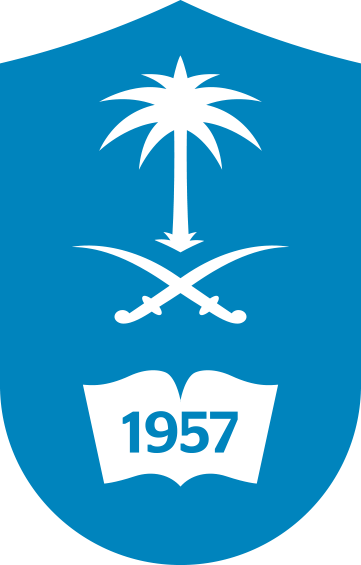 Development Of Pancreas And Small Intestine
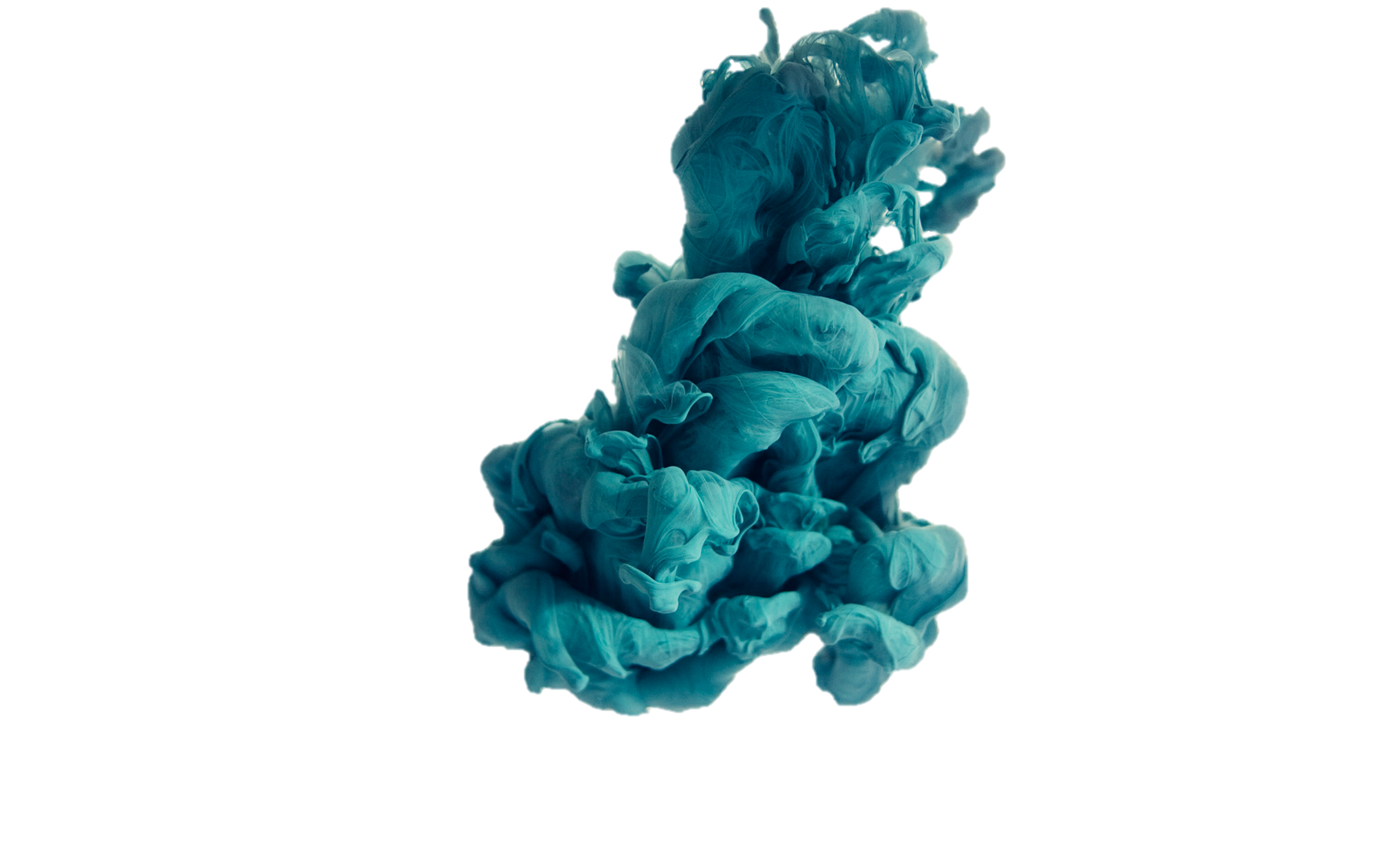 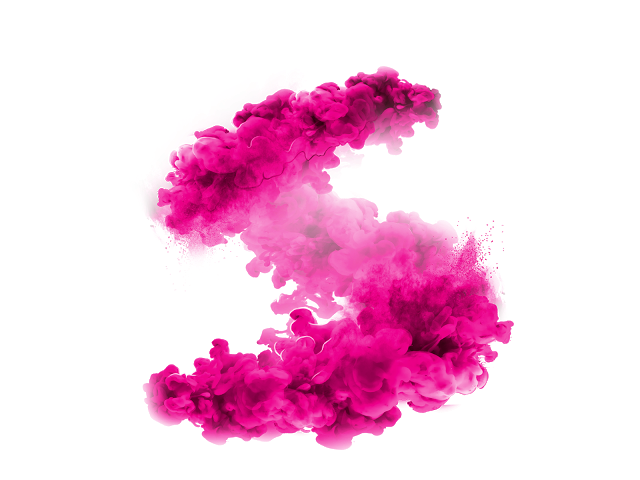 ﴿ إِنَّا خَلَقْنَا الإنسان مِنْ نُطْفَةٍ أَمْشَاجٍ نَبْتَلِيهِ فَجَعَلْنَاهُ سَمِيعًا بَصِيرًا ﴾
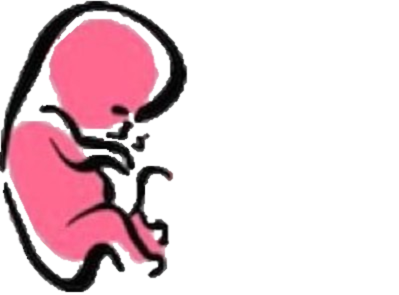 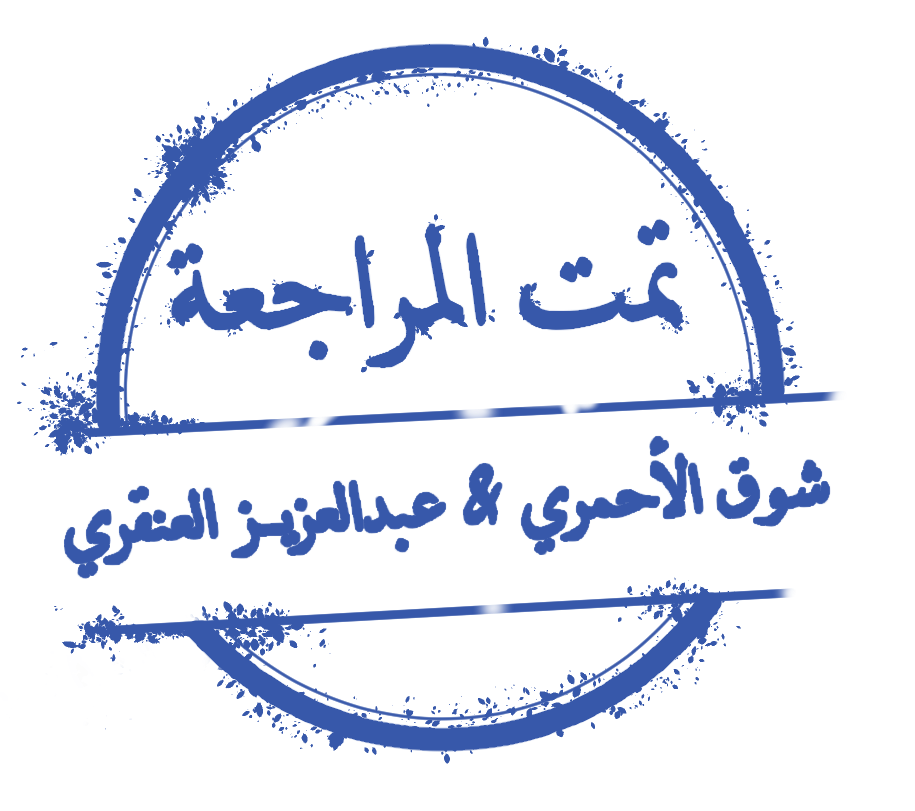 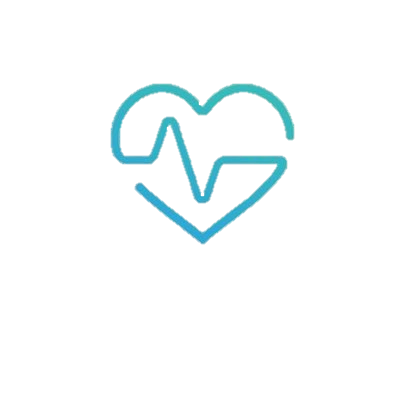 Embryology
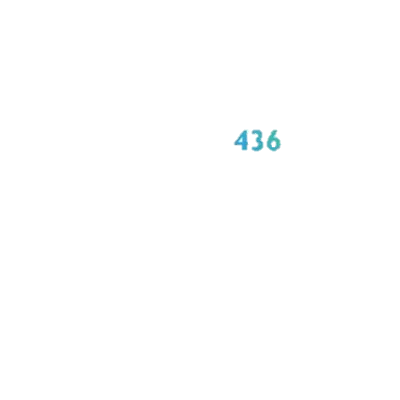 436
M E D I C I N E
Important
Dr. notes Explanation
KING SAUD UNIVERSITY
- We recommend you to study anatomy of pancreas and small intestine.
O B J E C T I V E S
- At the end of the lecture, the students should be able to :

- Describe the development of the duodenum.
- Describe the development of the pancreas.
- Describe the development of the small intestine.

Identify the congenital anomalies of the small intestine :
Congenital omphalocele.
Umbilical hernia.
Meckel’s diverticulum.
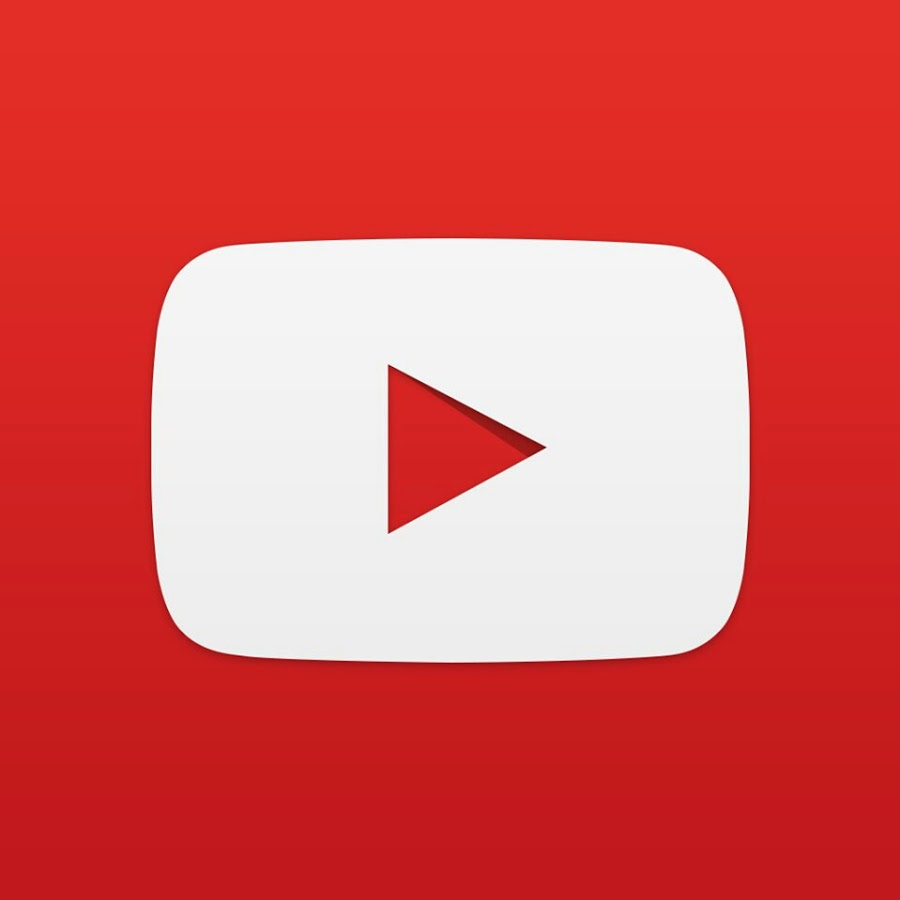 Development Of The Duodenum:
Useful video
- Stages in the development of duodenum,  liver, biliary ducts and pancreas (pic.A-D).

- Early in the 4th week, the duodenum develops from the endoderm of primordial gut* of :
1-Caudal تحت))part of foregut    2-Cranialفوق)) part of midgut     3-Splanchnic mesoderm**.

-The junction*** of the 2 parts of the gut lies just below or distal to the origin of bile duct (pic,C -D).
Midgut is (Distal part )
Forgut is(Proximal part)
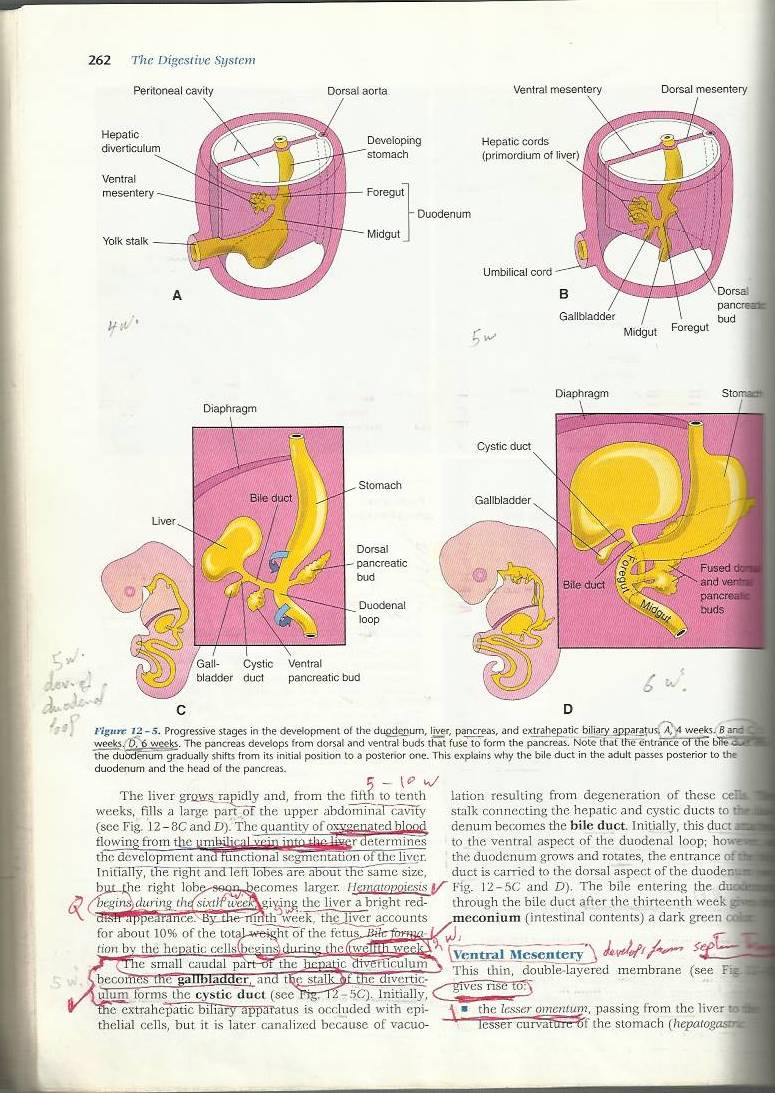 5th week
4th week
liver
5th week
6th week
*It’s an intra-embryonic endoderm That Divided into:
Foregut, midgut, hindgut
***it’s the junction between the two part of duodenum
**give smooth muscle
Cont..
-The duodenal loop:
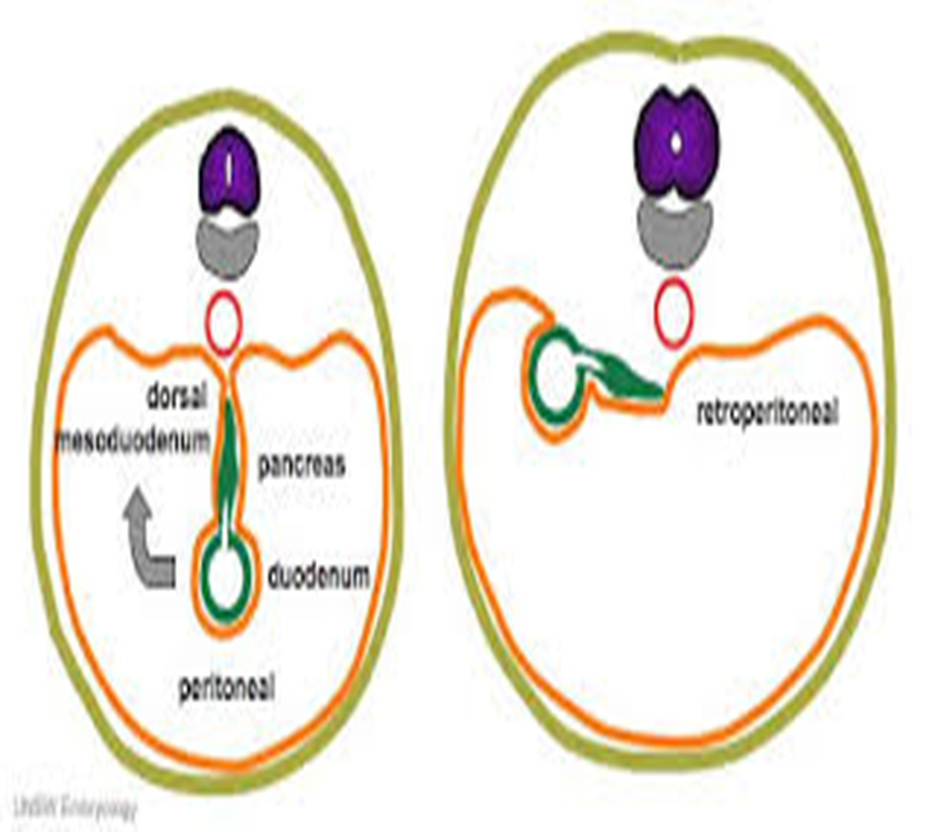 1-The duodenal loop is formed and projected ventrally, forming a C-shaped loop.
2-The duodenal loop is rotated with the stomach to the right.  (90) degrees
3- It comes to lie on the posterior abdominal wall retroperitoneally* with the developing pancreas.
*except the first small part of duodenum.
the duodenum normally becomes recanalized by the end of the embryonic period**( end of 8th week)
During 5 th and6 th weeks, the lumen of the duodenum is temporarily obliterated because of proliferation of its epithelial cells.
Normally degeneration of epithelial cells occurs
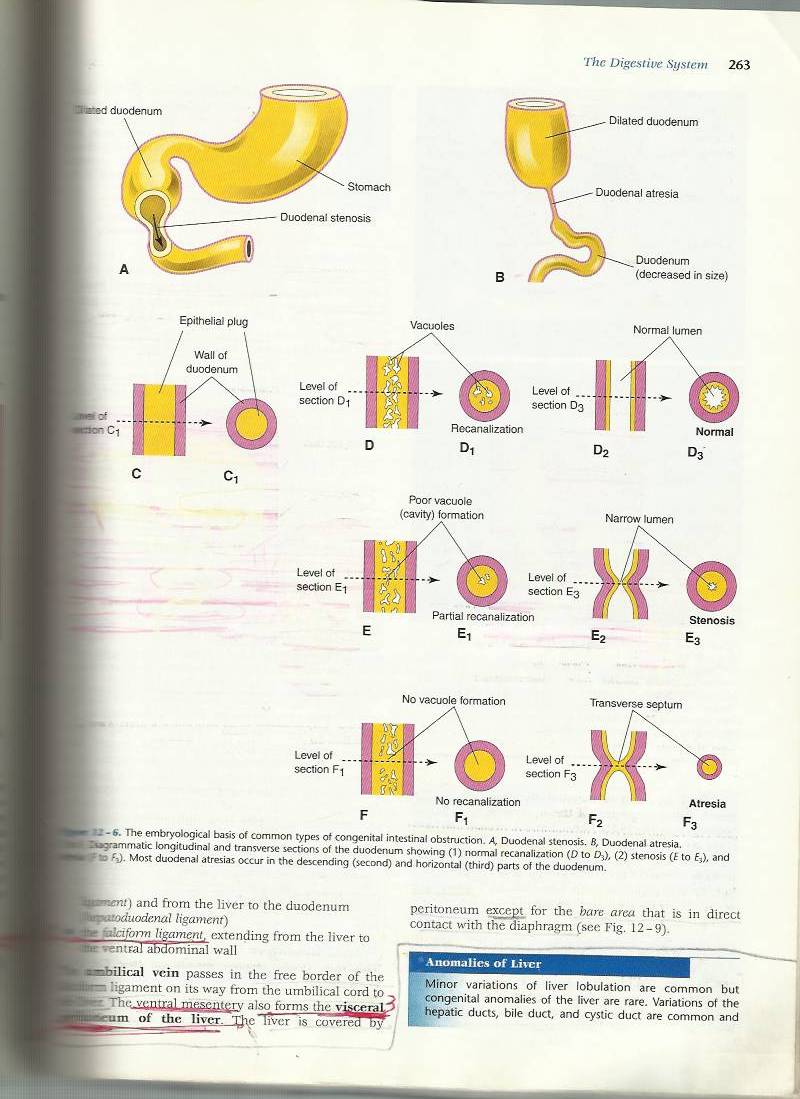 -الخلاصة:  الديودينم عبارة عن أنبوب؛ لذلك في الأسبوع الخامس والسادس الأنبوب يتسد ويتقفل من الوسط موقتا بسبب تكاثر الإبيثيليال سلز، بعدين الخلايا تبدأ تتآكل ومع نهاية الأسبوع الثامن يرجع الأنبوب يفتح من جديد
** the period from fertilization to the end of 8th week
- Fetal period: from 9th week to birth
Development Of Pancreas:
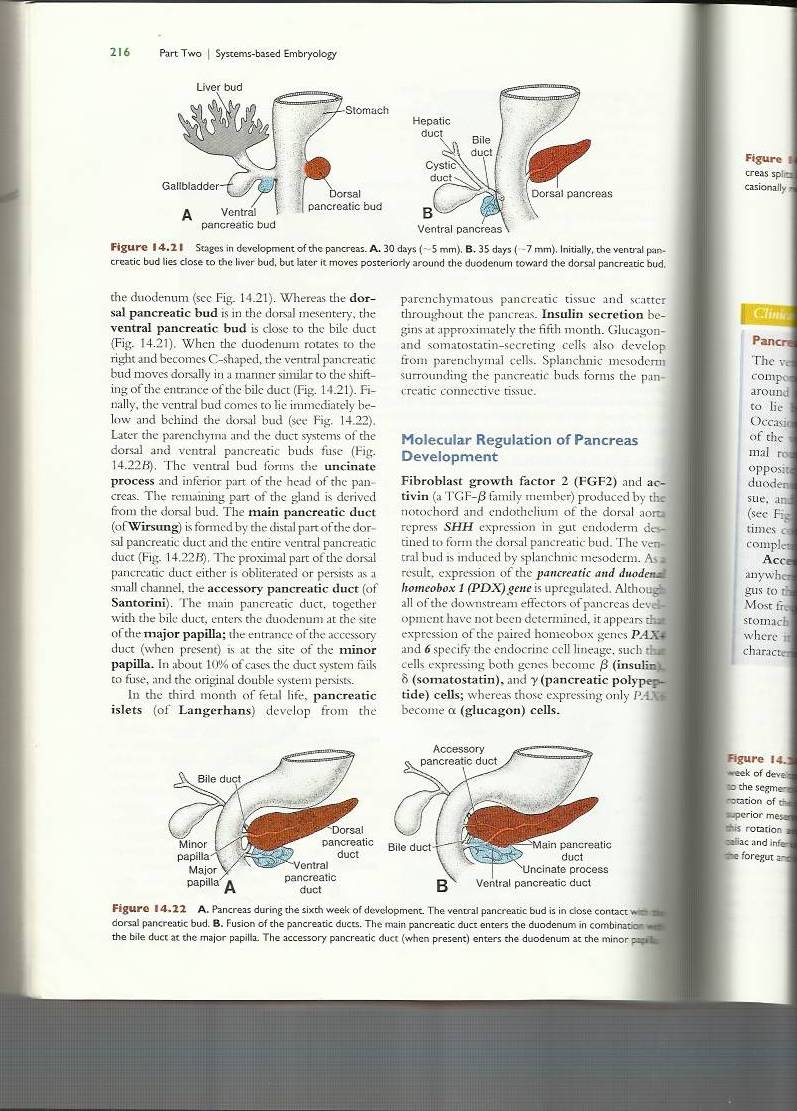 - The pancreas develops from 2 buds arising from the endoderm of the caudal part of foregut:
 
1- ventral pancreatic bud : which develops from the proximal end of hepatic diverticulum (forms the liver and gall bladder). 

2- dorsal pancreatic bud : which develops from dorsal wall of duodenum slightly cranial to the ventral bud. 

- But Most of pancreas is derived from the dorsal pancreatic bud.لانها الاكبر))

- When the duodenum rotates​ to the right and becomes C-shaped​, 
the ventral pancreatic bud moves dorsally to lie below and behind the dorsal bud.
-  Later the 2 buds fused together​ and lying in the dorsal mesentery.
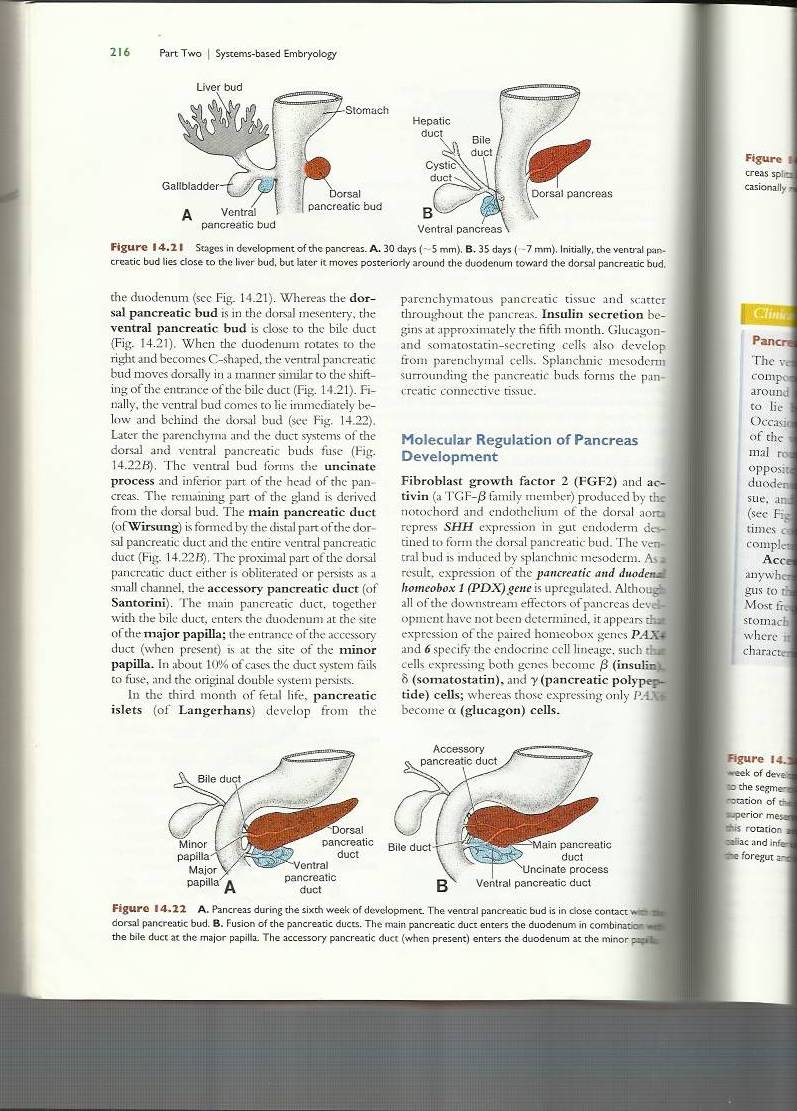 *
Development Of Pancreas:
This slide is very important 
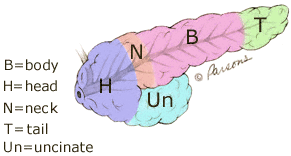 pancreatic ducts:
They are two ducts open in duodenum
After
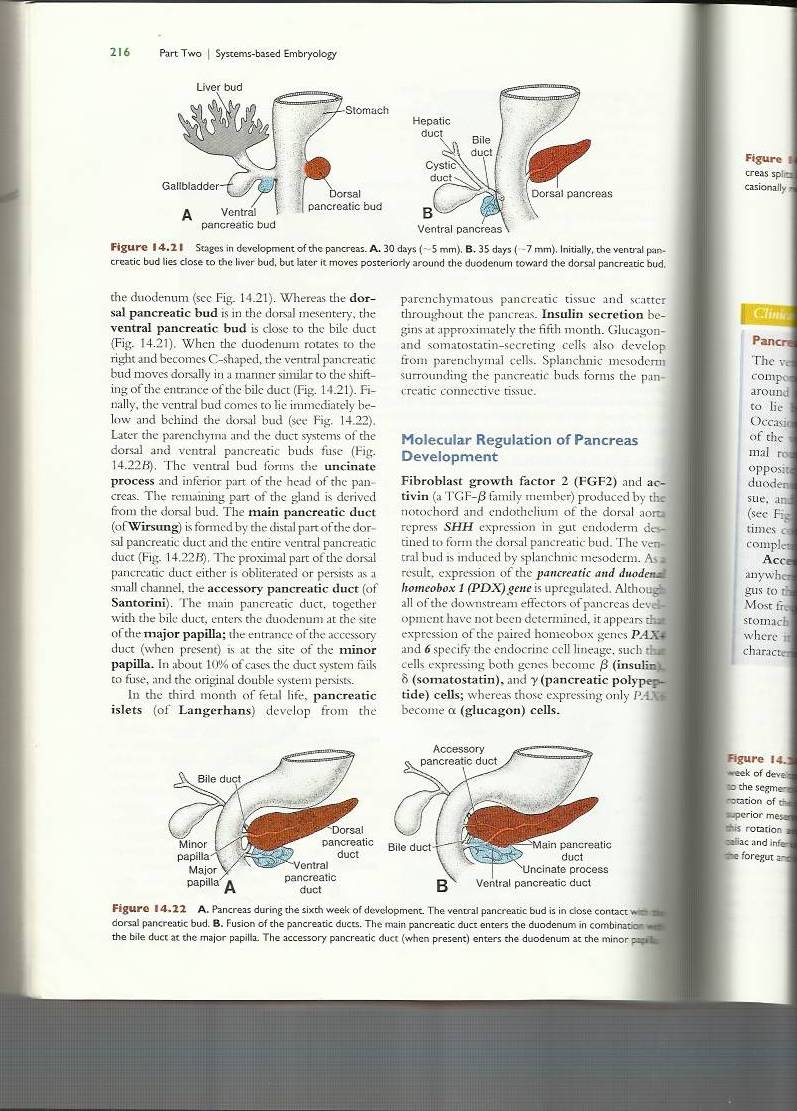 Before
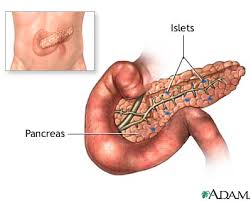 The parenchyma of pancreas is derived from the endoderm of pancreatic buds.
Pancreatic islets* develops from parenchmatous pancreatic tissue 
Insulin secretion begins at 5th month of pregnancy *important*
*its function is to secrete insulin
And we can found islet a lot in the tail part of pancreatic tissue
Development Of Small Intestine:
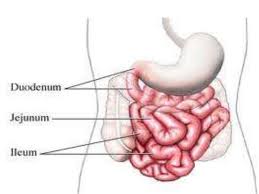 *
مو مرة تهمنا في هذه المحاضرة
Caudal Foregut
Cranial Midgut (distal)
Cranial Midgut
- So, the small intestine is developed from : 

Caudal part of foregut.
All midgut.

- Midgut is supplied by superior mesenteric artey (artery of midgut).***
Cranial Midgut
اغلب السمول انتيستانت من  الميد قت
Caudal Midgut
Very helpful summarizing pic
* Don’t forget that also from caudal foregut (proximal part)
** 2,3,4 are parts of large intestine, 
The rest 1/3 of transvers colon developed from hindgut.
***very important; SMA sometimes called artery of midgut.
- Stages of development of small intestine :
Preherniation stage. 
Stage of physiological umbilical hernia****.
stage of rotation of midgut loop.
Stage of reduction of umbilical hernia.
Stage of fixation of various parts of intestine
**** Hernia is a condition in which part of an organ is displaced and protrudes through the wall of the cavity containing it.
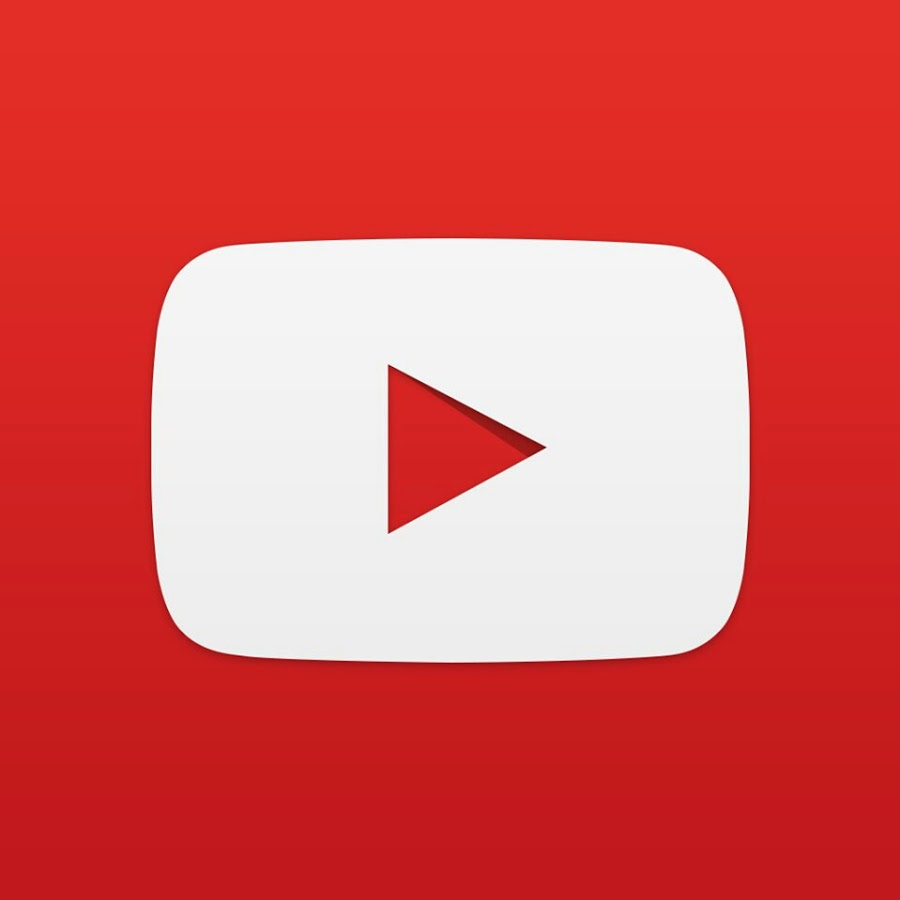 Development Of Midgut Loop
Useful video
1- Preherniation stage:

At the biginning of 6th  week, the midgut elongates to form a venteral 
 U-shaped midgut loop 

Midgut loop communicates with the yolk sac by vitelline duct or yolk stalk.

As a result of rapidly growing liver, kidneys and gut ,the abdominal cavity is temporarily  too small to contain the developing rapidly growing intestinal loop.

2- physiological umbilical herniation
- So ,Midgut loop projects into the umbilical cord .. this is called physiological umbilical herniation (begins at 6th w.).
1-Preherniation Stage
2-Physiological umbilical hernia.
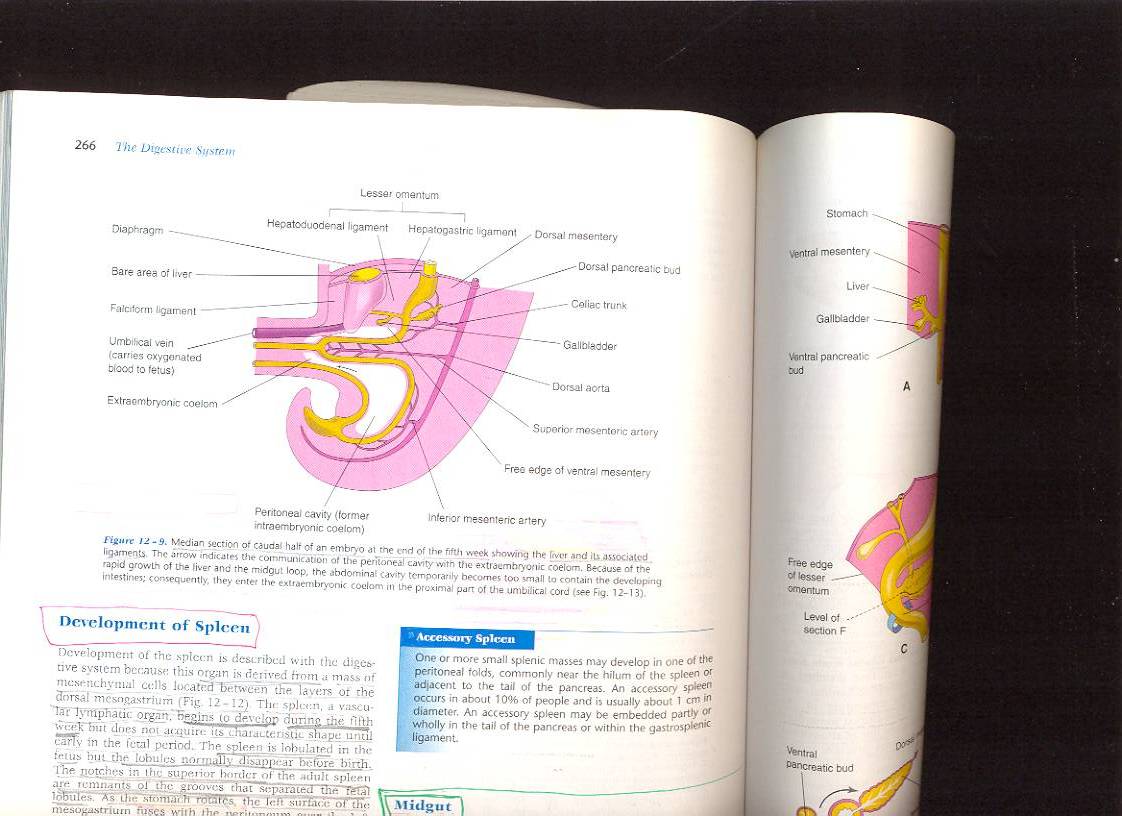 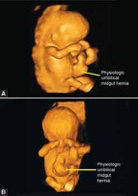 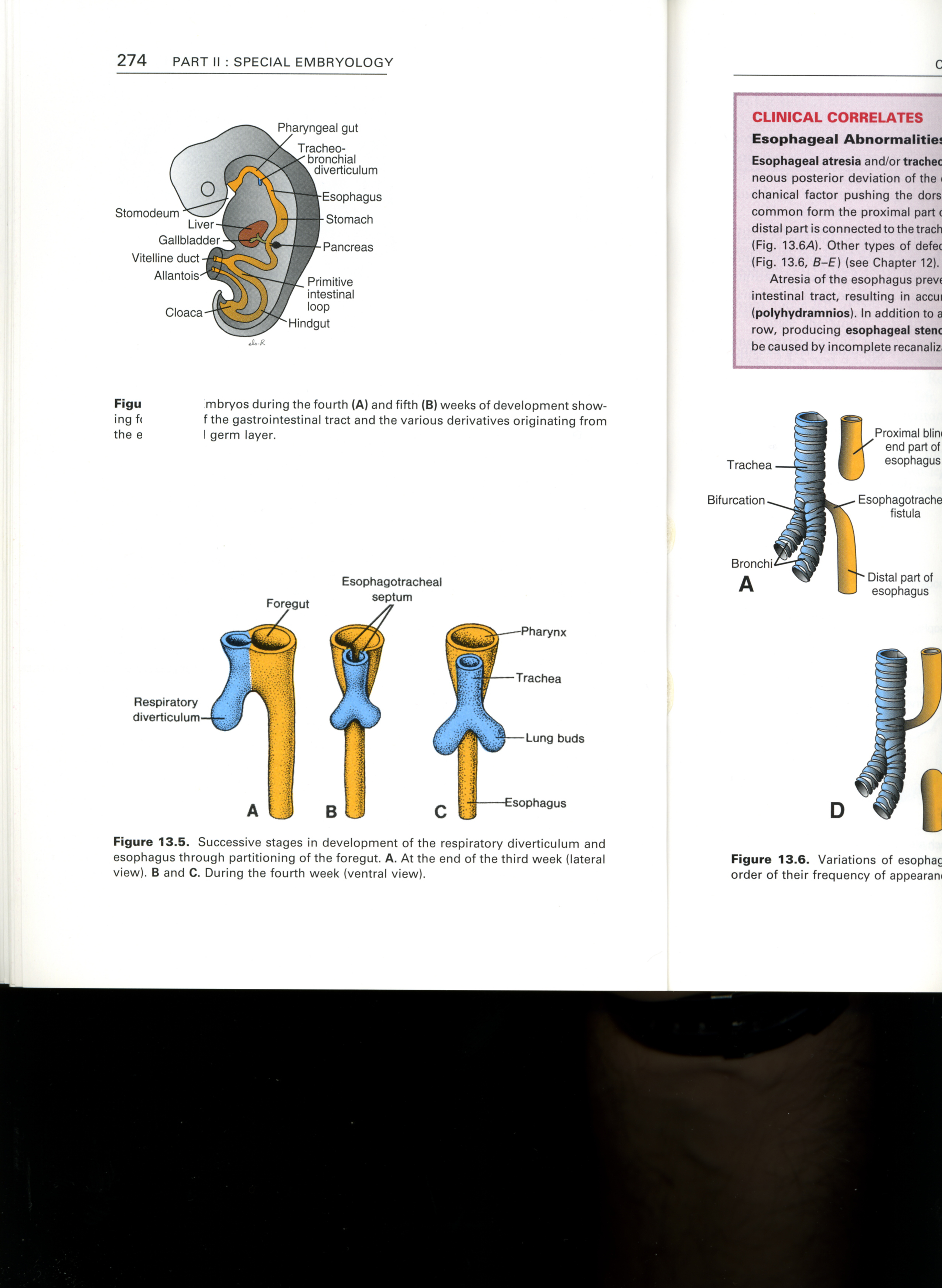 - الفكرة هنا ان الميدقت يطول ويلتحم مع يولك ساك وهذي المرحلة «preherniation»، بعدين بسبب ان الأعضاء الأخرى الموجودة في الabdominal cavity  زي الكبد والكلية تنمو بسرعة وأصلا المساحة صغيرة داخل الجنين فتضغط على الميدقت بالتالي يطلع على برى من فتحة الصرة بشكل مؤقت  وينتج شيء اسمه herniation  ومعناه فتق وهوا شيء فسيولوجي طبيعي في الجنين لانه يرجع في الأسبوع العاشر (physiological umbilical herniation)
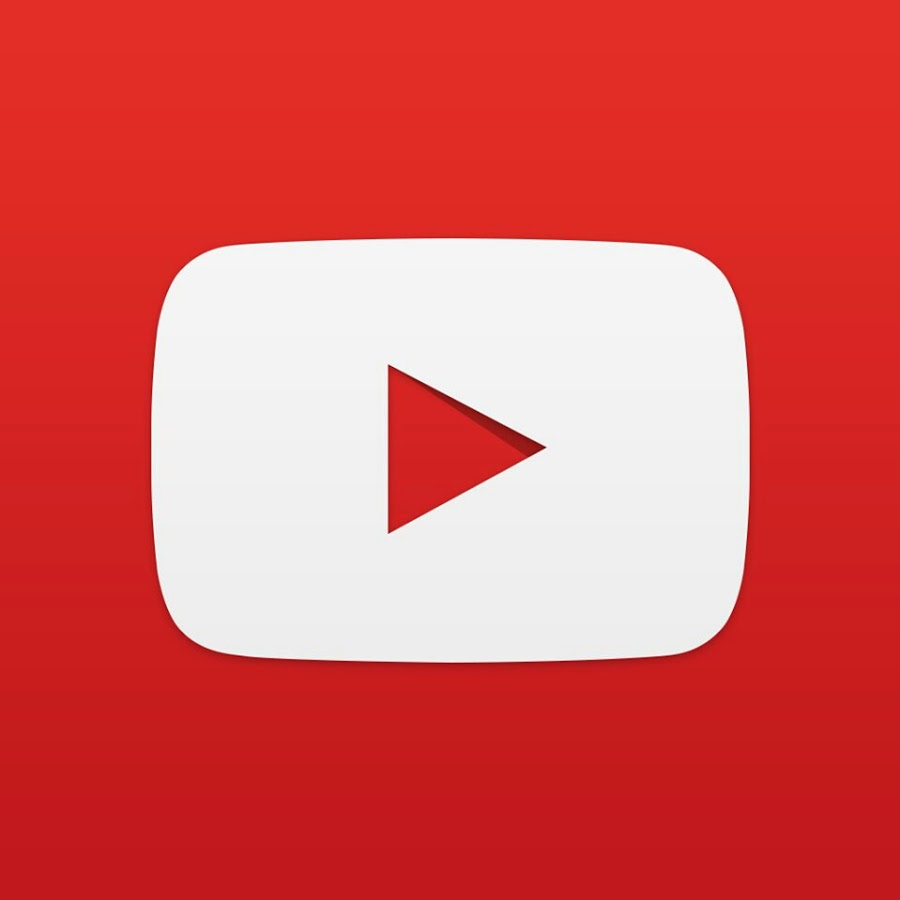 3-Rotation of the midgut loop
ضروري تشوفوا الفيديو
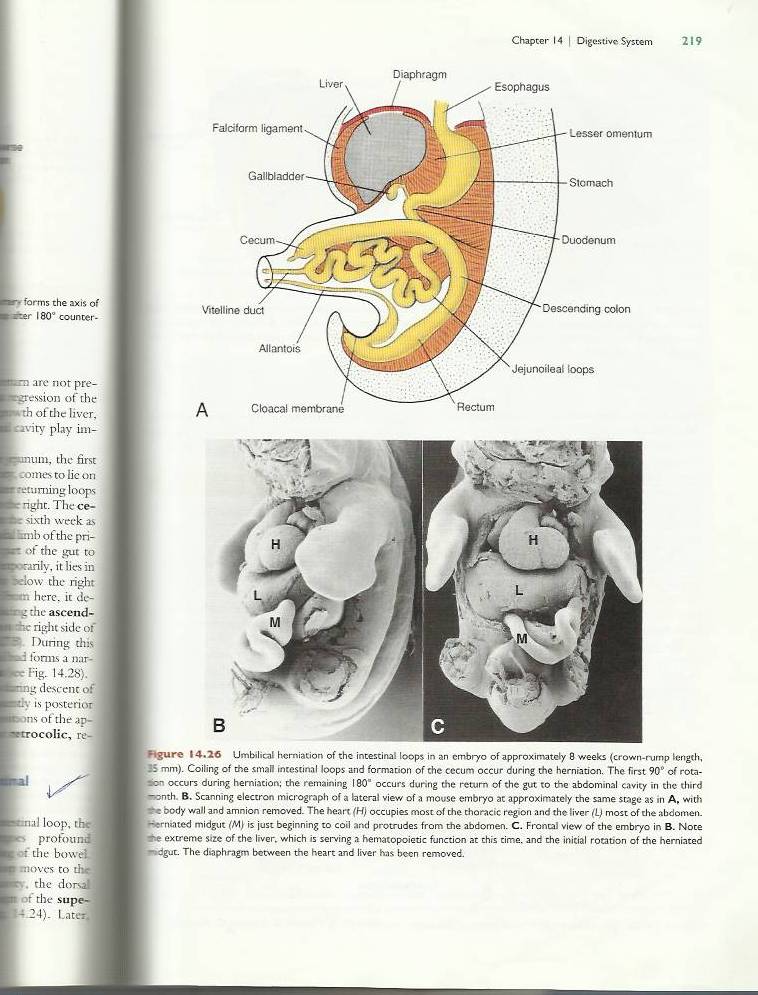 - Midgut loop has a cranial limb (cephalic limb) and a caudal limb.

- Midgut loop rotates around the axis of the superior mesenteric artery.

- Midgut loop rotates first 90 degrees(عكس عقارب الساعة)  to bring the cranial limb to the right and caudal limb to left during the physiological hernia. 

-The cranial limb of midgut loop elongates to form the intestinal coiled loops (jejunum and ileum).

- so after reduction of physiological hernia it rotates to about 180 degrees

- This rotation is counterclockwise and it is completed to 270 degrees, 
.
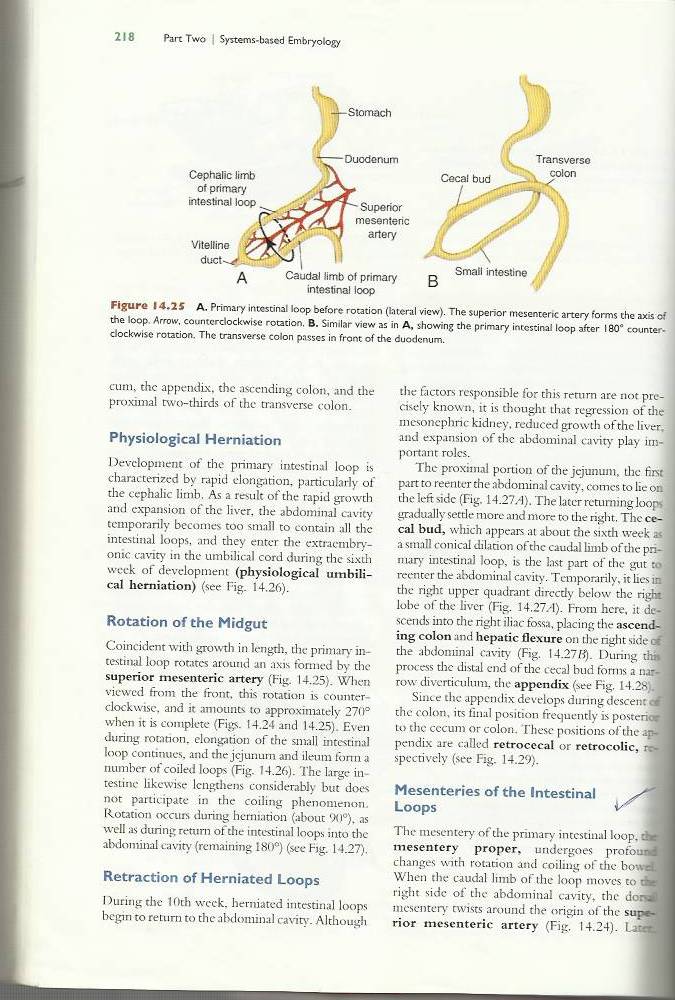 ركزوا معانا: (الي ماشاف الفيديو او مافهم) 
تخيلوا عندنا (عمود=الميدقت لوب) الجزء العلوي هو كرينيال ليمب والجزء السفلي هو الكودال ليمب والمحور حق العمود هو سوبيريور ميزنترك ارتري طيب بعدين؟ 
حيلف العمود 90 درجة عكس عقارب الساعة (طبعا عكس الساعة في الامبريو هي نفس اتجاه عقارب الساعة عندنا)
المهم الكرينيال تصير في اليمين (يبدا يكبر ويكون الجيوجينم والاليم) والكودال ف اليسار وهذا يصير خلال مرحلة الفيسولوجيكال هيرنيا
بعدين تلف 180 درجة  وبكذا يصير التوتال 270 درجة
Cont..
4-Return of the midgut to abdomen
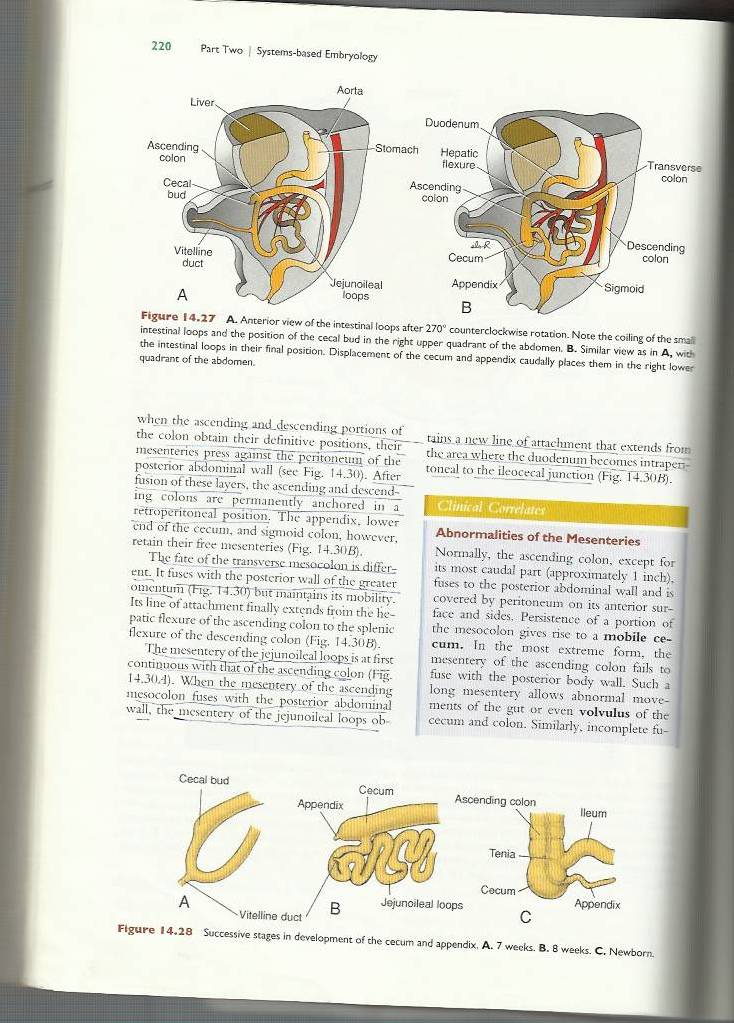 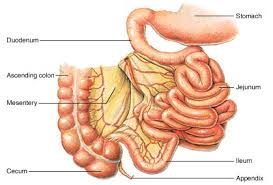 - During 10th week, the intestines return to the abdomen due to regression of liver and kidneys + expansion of abdominal cavity. 
 It is called reduction of physiological midgut hernia. In 10th week !!

- Rotation is completed and the coiled intestinal loops lie  in their final position in the left side.
 
- The caecum at first lies below the liver (A), but later it descends to lie in the right iliac fossa (B)
مهم هذا الوقت
5- Fixation of various parts of intestine
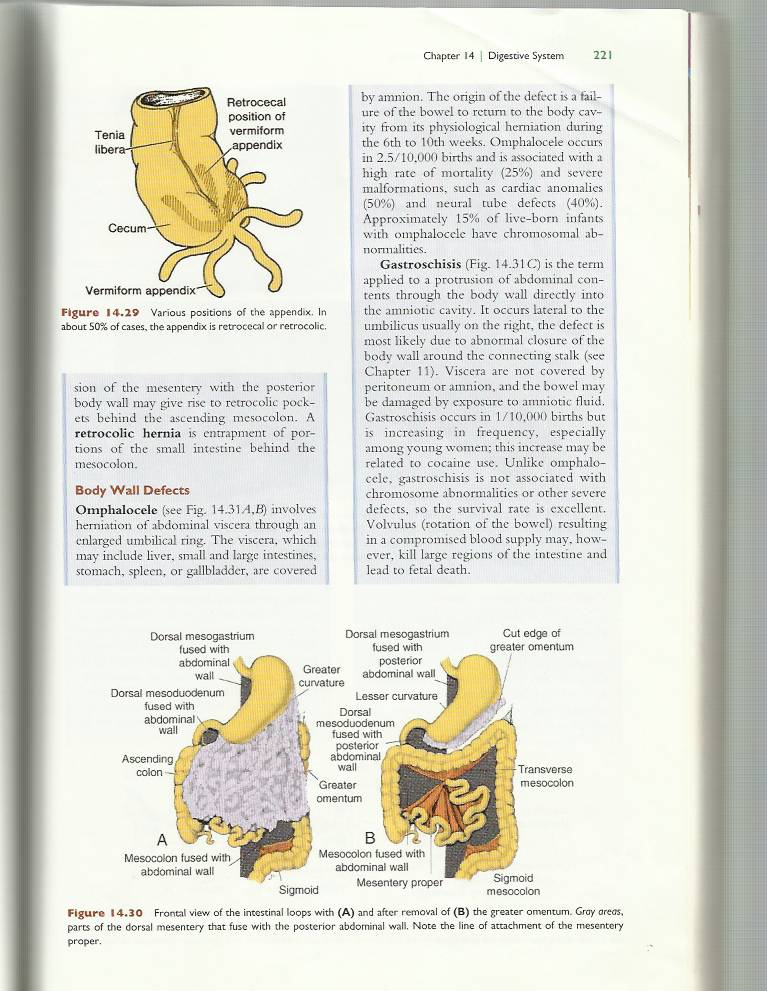 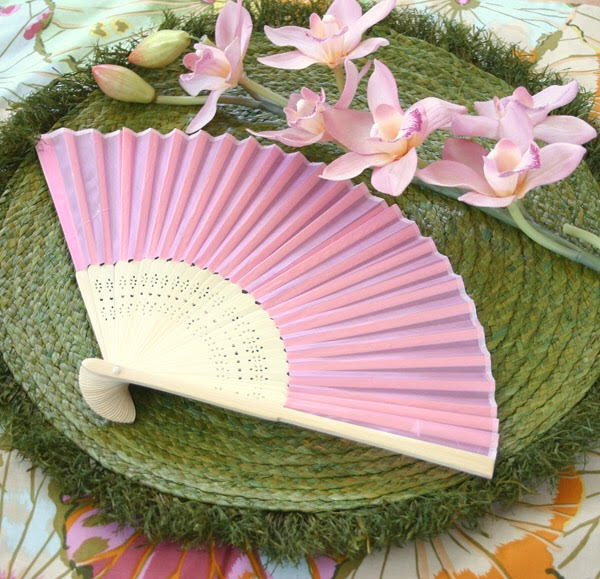 - The mesentry of jejunoileal loops is at first continuous with that of the ascending colon.

- When the mesentry of ascending colon fuses with the posterior abdominal wall
, the mesentry of small intestine becomes fan-shaped and acquires a new line of attachment that passes from duodenojejunal junction to the ileocecal junction.

The enlarged colon presses the duodenum and pancreas against the posterior abdominal wall.(  C & F)
Most of duodenal mesentery is absorbed, so most of  duodenum                      except (for about the first 2.5 cm derived from foregut(upper part of duodenum)) and pancreas become retroperitoneal.  ( C & F )
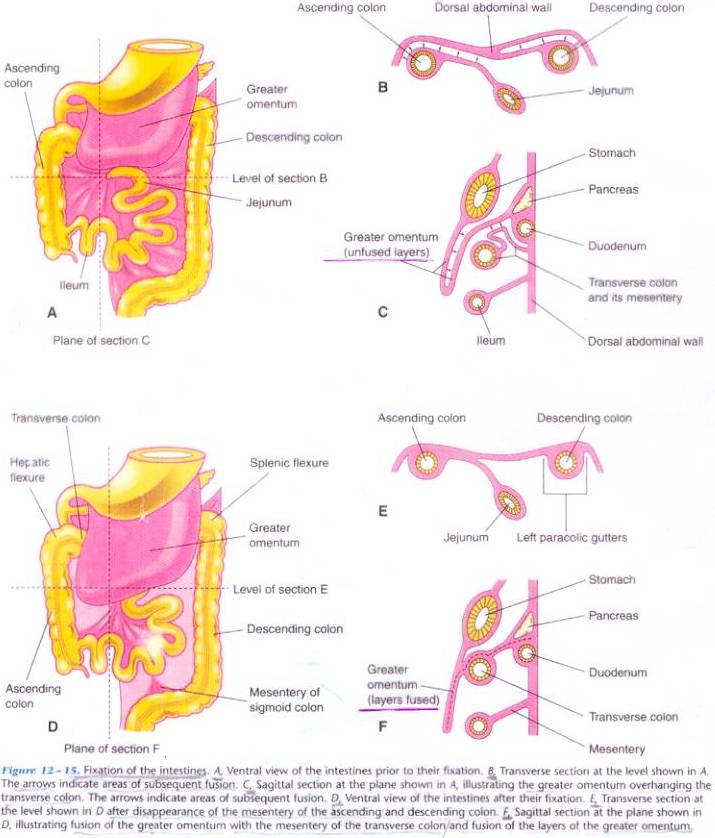 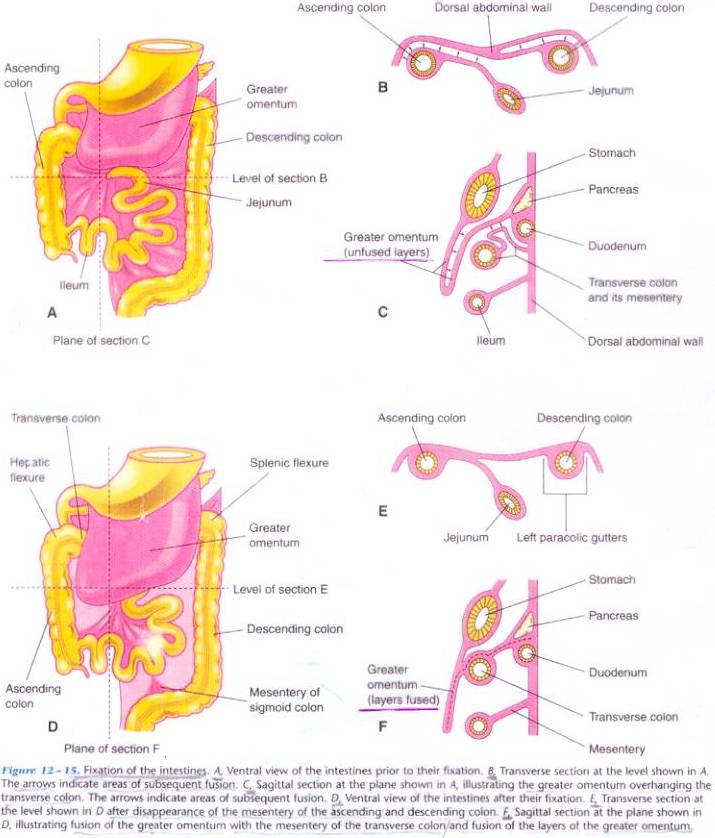 Intestine prior fixation
Intestine after fixation
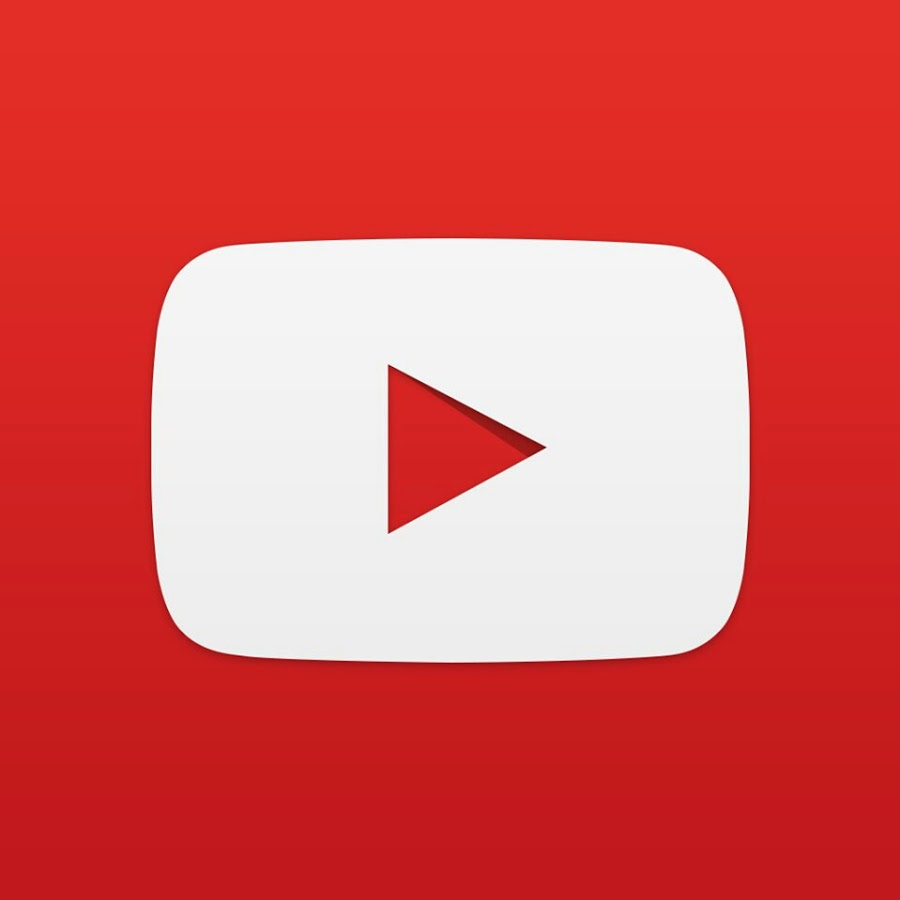 Congenital Anomalies :
Duodenal stenosis and atresia
قلنا ان الديودينم في بداية فترة الجنين طبيعي يتقفل وفي الأسبوع 8 يرجع يفتح؛ لذلك في حال حصلت مشكلة وما فتح سواءً جزئيا أو كليا تطلع هذه الأنوميلس.
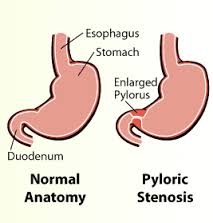 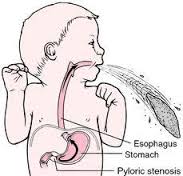 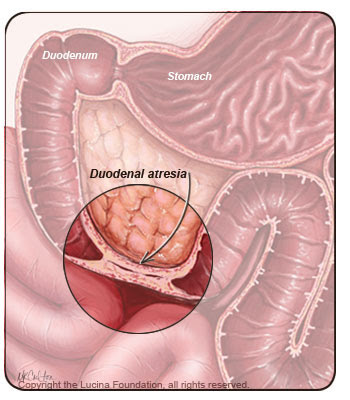 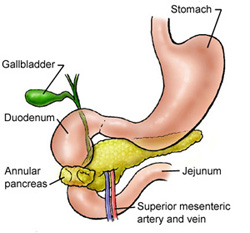 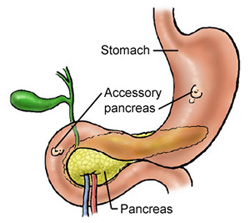 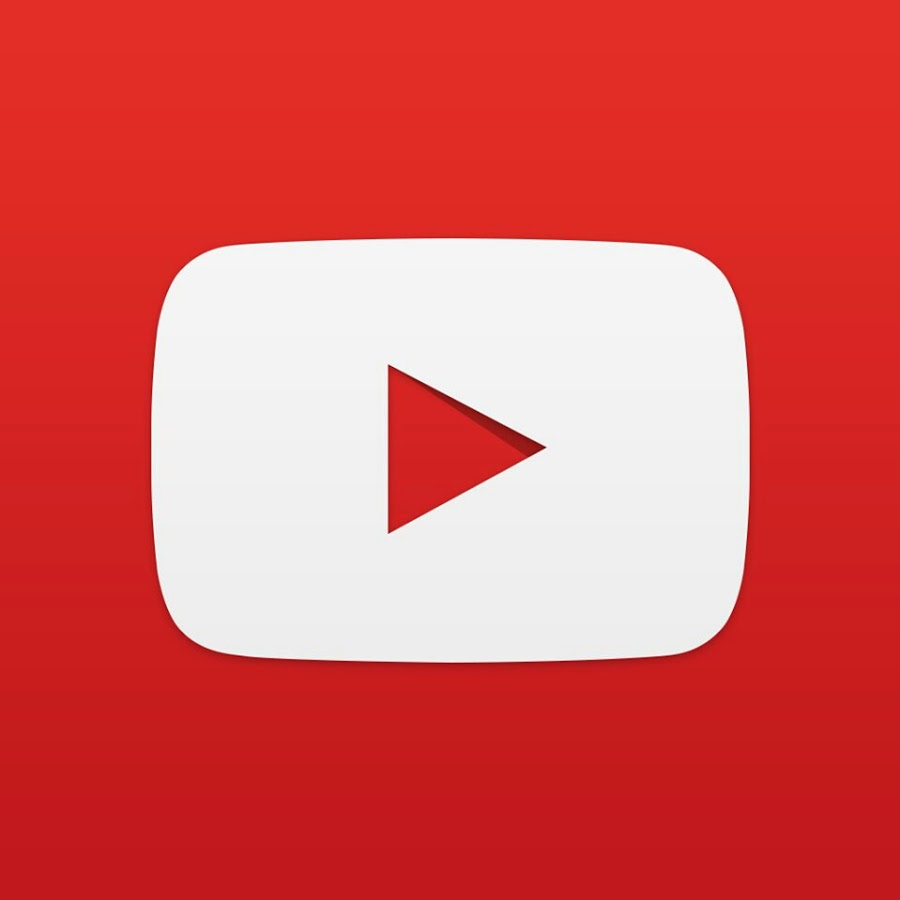 Congenital Anomalies :
Congenital Omphalocele
This slide is very important 
مارجع اللوب في الأسبوع العاشر وعشان الابدومنال كافتي صغير ماكبر
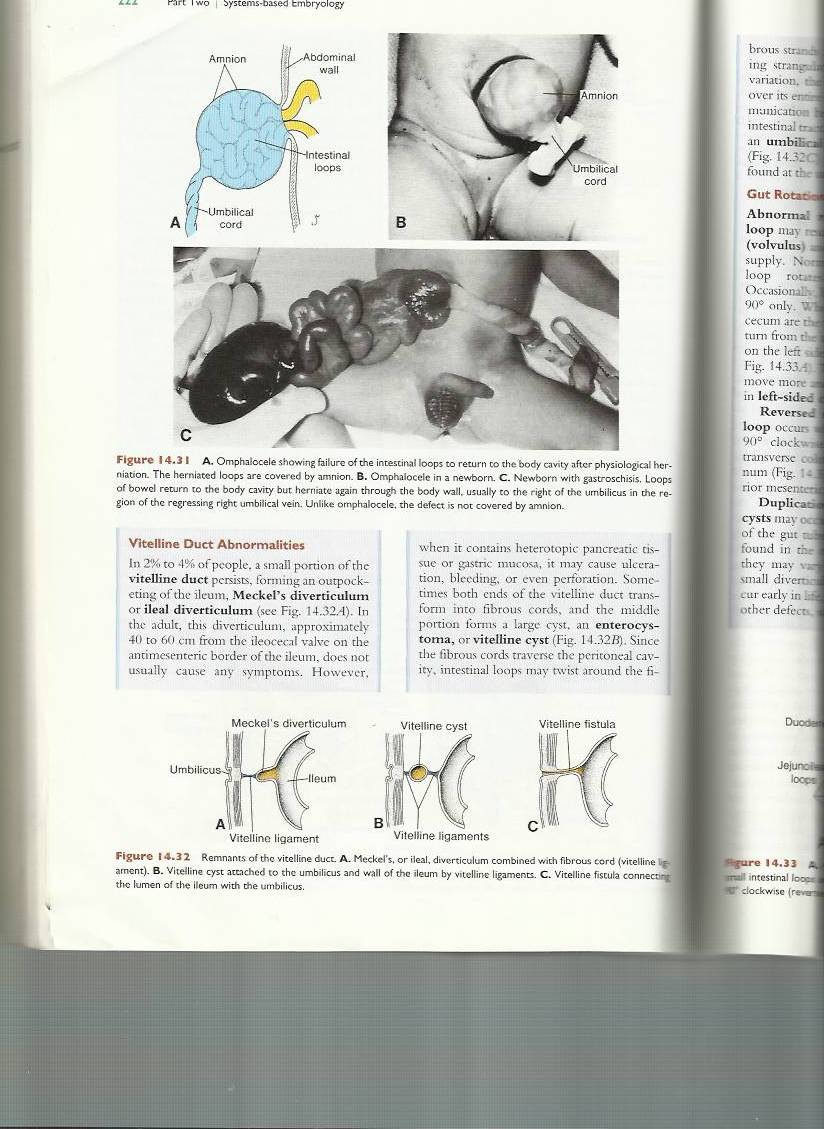 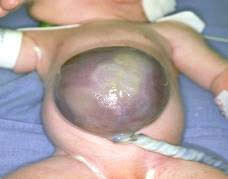 . عكس الانوميليس الي بعدها
الانتستانت رجعت مكانها بس الفتحة ماتقفلت
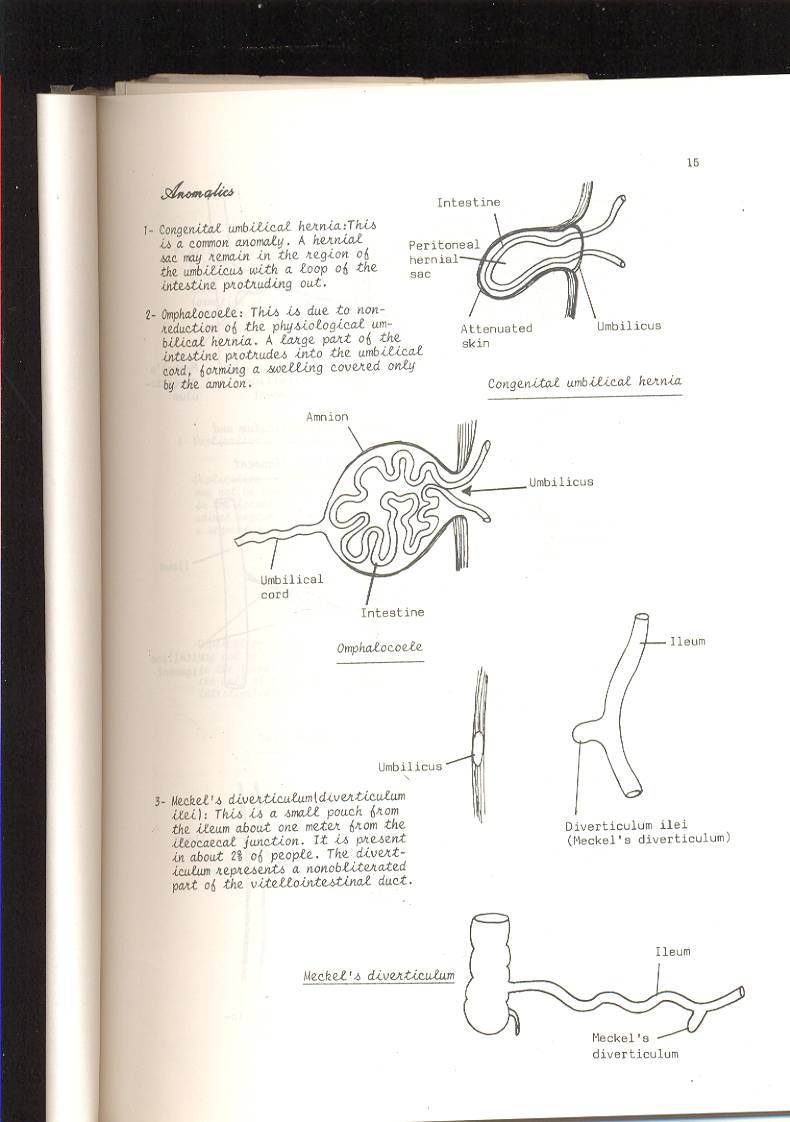 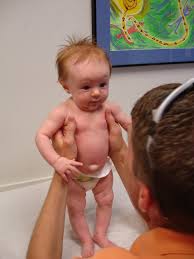 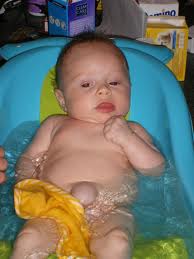 اذا ضغطنا على مكان الفتاق تدخل الأمعاء جوا بدون مايتألم الطفل لكن ترجع تطلع اذا الطفل بكى او كح او بذل جهد
Congenital Anomalies :
This slide is very important 
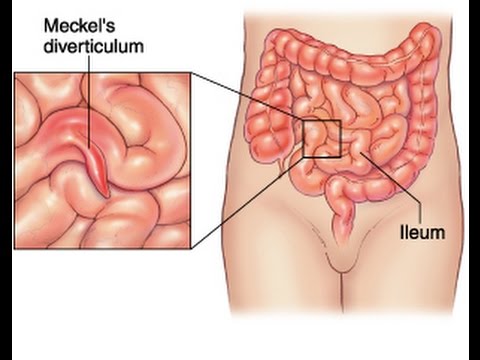 لما تلتهب تسوي نفس اعراض التهاب الزائدة
والخطورة هنا انو ممكن الfeces يخرج من الumbilicus
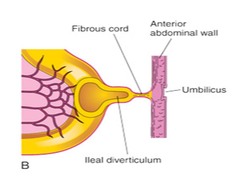 Yolk stalk: A narrow tube present in the early embryo that connects the midgut of the embryo to the yolk sac outside the embryo through the umbilical opening , It is usually obliterated, but a remnant of it may persist: most commonly as a finger-like protrusion from the small intestine known as Meckelis  diverticulum. (girls slids only)
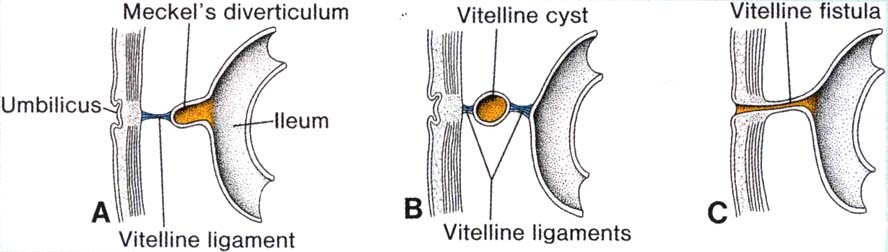 Summary
Summary
MCQ’s
1. Which part of the pancreas the ventral pancreatic bud forms ?
A-Upper part of the head    B-Lower part of the head             C-Body           D-Tail
  
  2. Which artery the midgut loop rotates around its axis ?
   A-Splenic artery      B-Inferior mesenteric artery    C- Superior mesenteric artery    D-Celiac trunk

  3. The cranial limb of midgut loop gives rise :
   A- The liver        B-The pancreas               C-The stomach       D-The jejunum and ilum

4. The umbilical hernia is:
A- Uncommon type.
B- Resulting from imperfect closed umbilicus.
C- Covered by the epithelium of umbilical cord.
D-Not be easily reduced at the umbilicus.
         
  5. The congenital omphalocele is :
 A- small pouch from the ileum      B-Covered by the epithelium of the umbilical cord       C-An abdominal wall defect     D-Covered by skin.

  6. The Meckel’s diverticulum :
 A- Is a duodenal pouch.
 B- Arises from the mesenteric border of the ileum.
 C- Is a remnant of the proximal nonobliterated part of yolk stalk.
 D- Is a physiological hernia of intestine.
1- B
2- C
3-D
4- B
5- B
6- C
References
ANY SUGGESTIONS OR ISSUES
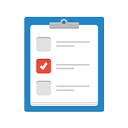 Dr.slides (male and female).
Embryology team 435 .
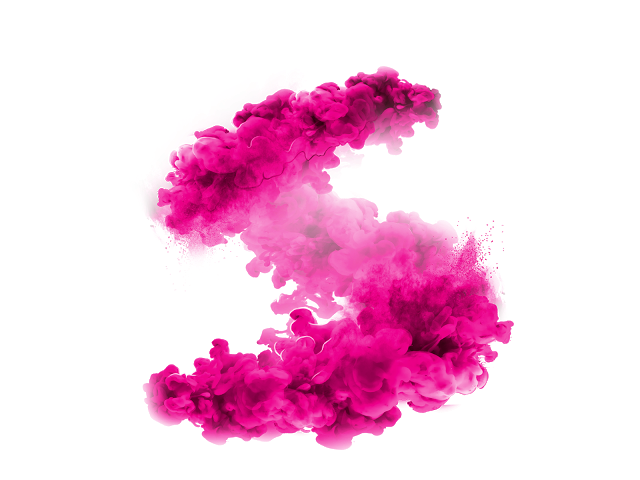 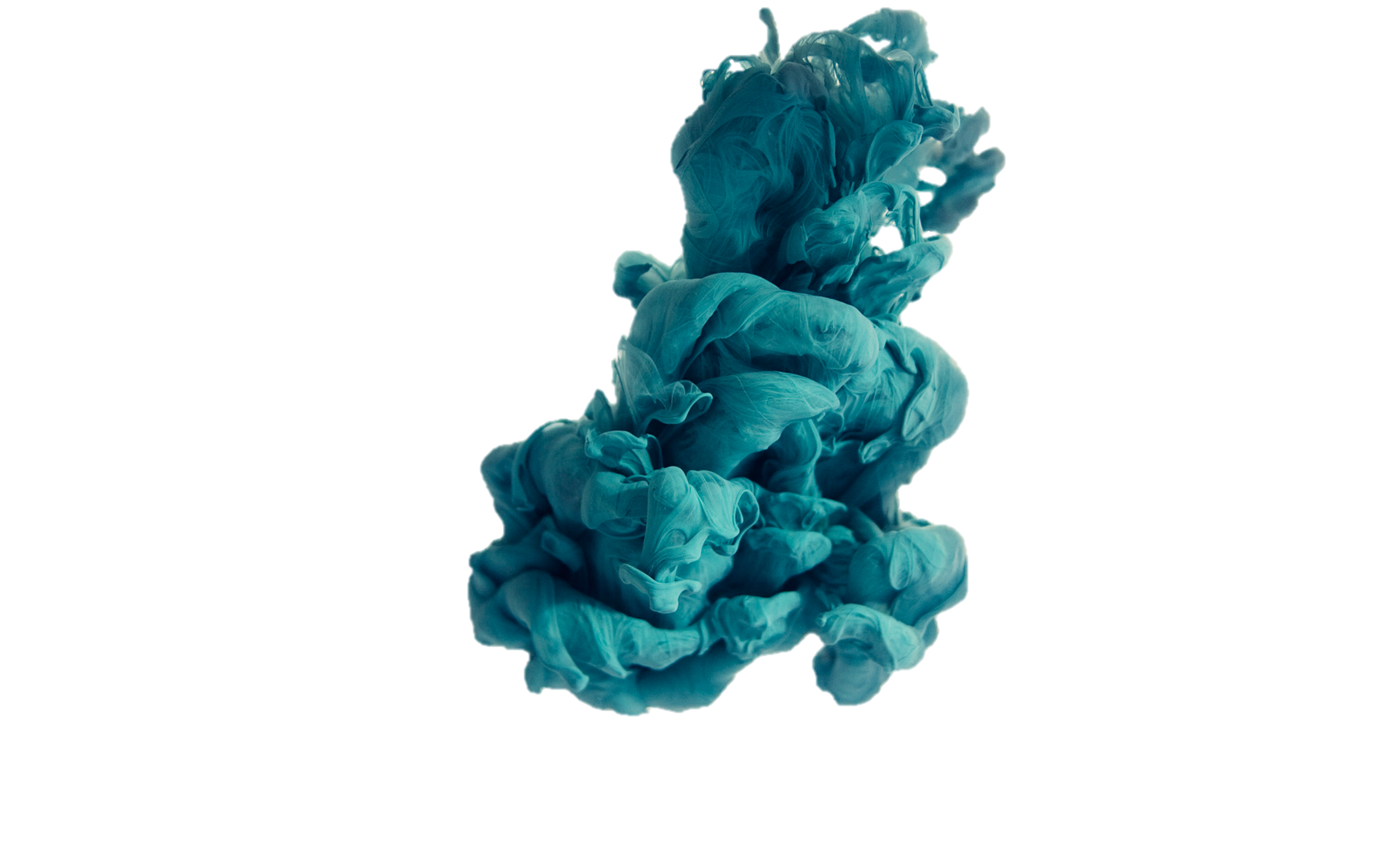 USEFUL VIDEOS
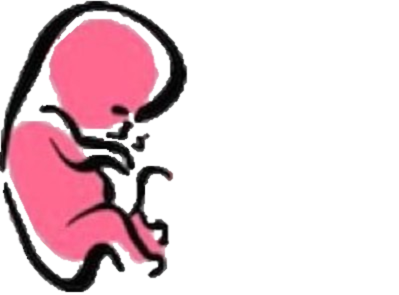 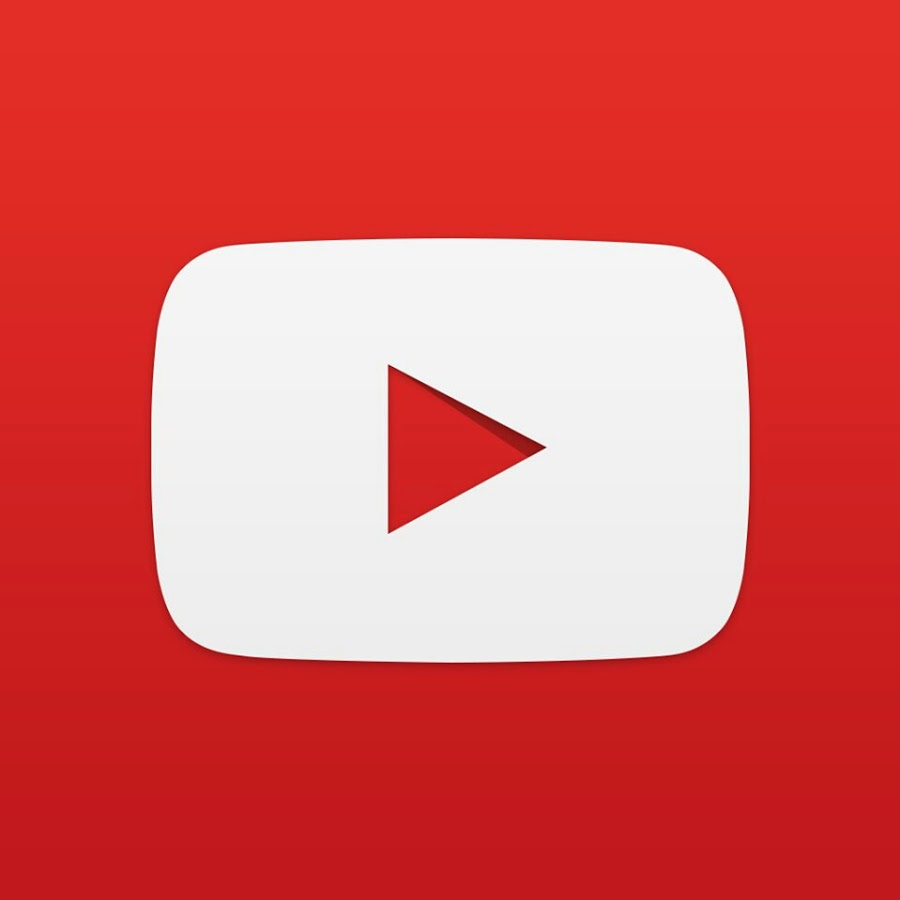 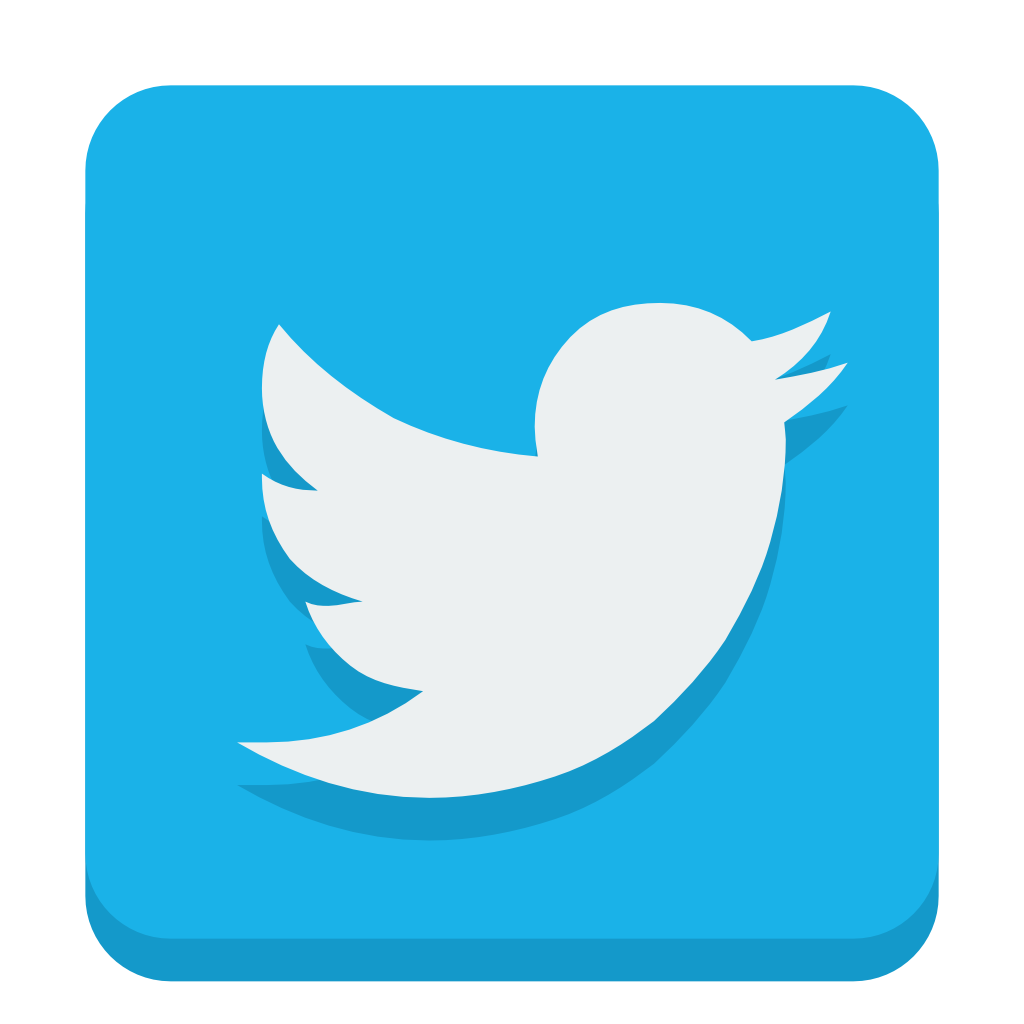 @Embryology436
Embryology
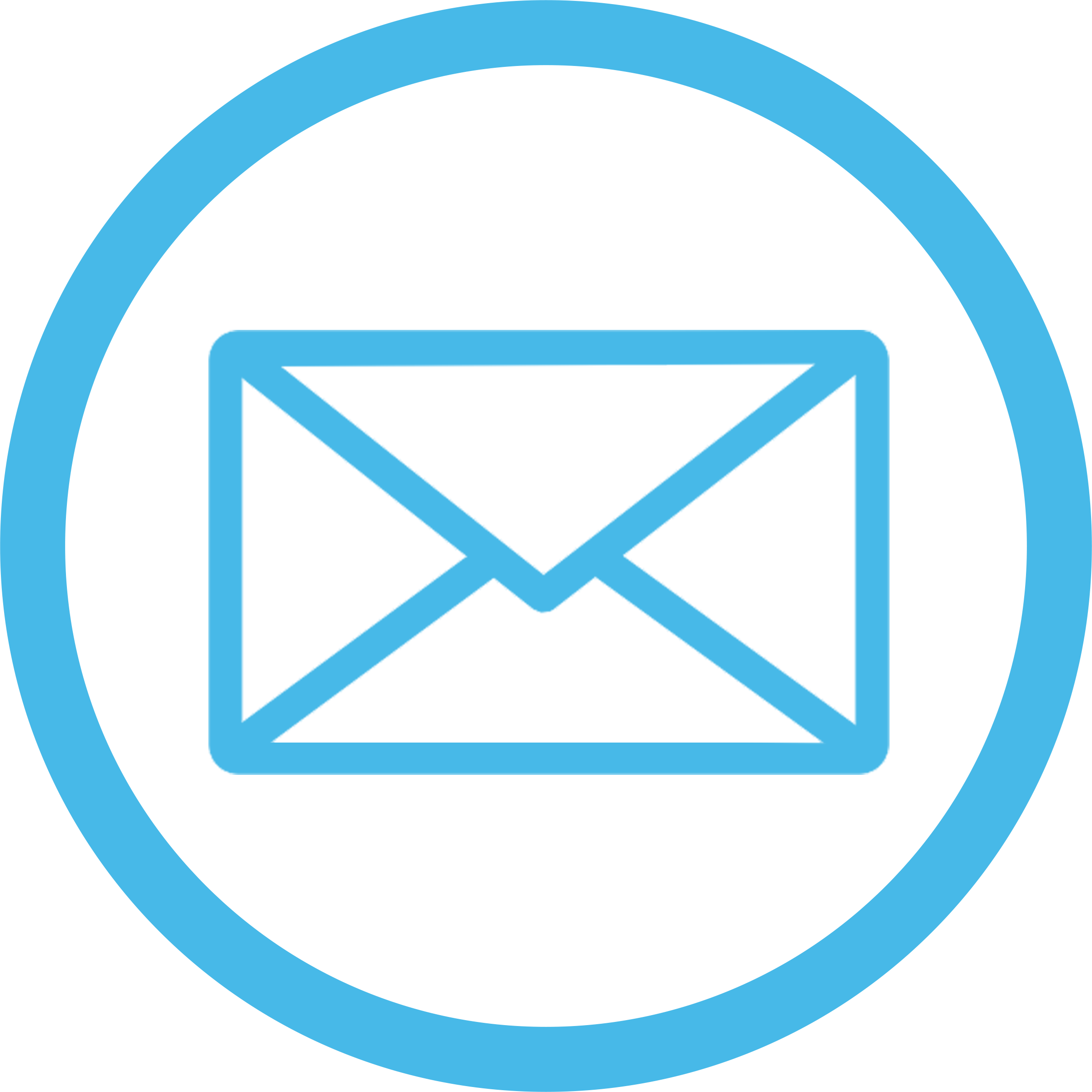 Embryology436@gmail.com
436
Editing file
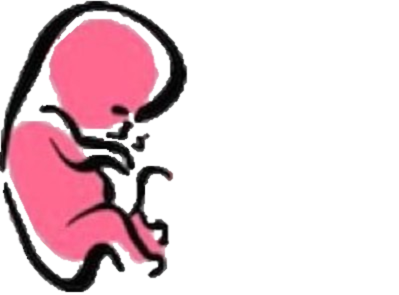 Your Suggestion here
TEAM MEMBERS
B O Y S :
TEAM LEADERS :
.   Abdulrahman Alomrani
.   Saqr Altamimi
YAZEED ALMUTAIRI
NEHAL BEYARI
G I R L S :
Razan Alotaibi
 Do’aa Walid 
Ohood Abdullah
Nouf Aloqili
Desgined by:
MUHANNED ALZAHRANI